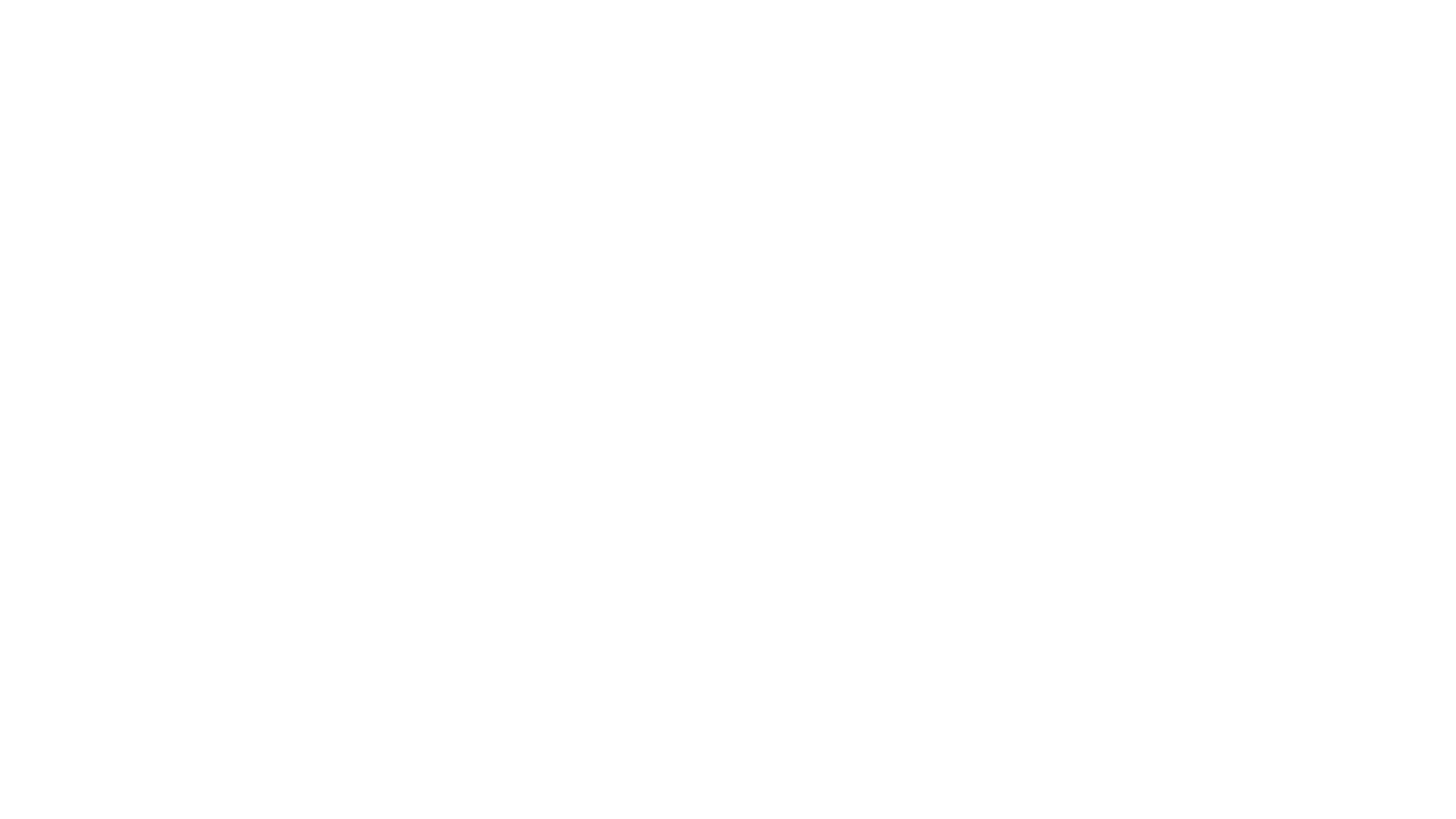 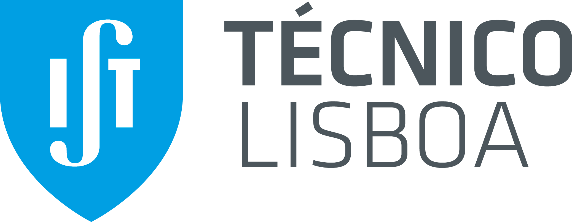 António Leitão, Sofia Sousa, Francisco Loio
SafePath - An Agent-Based Framework to Simulate Crowd Behaviors
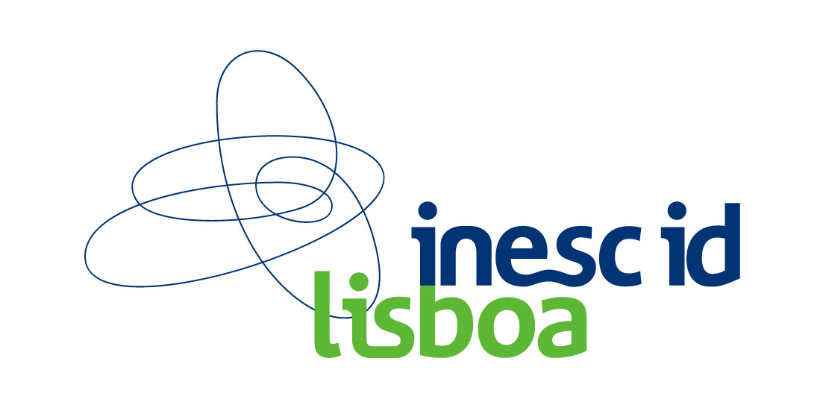 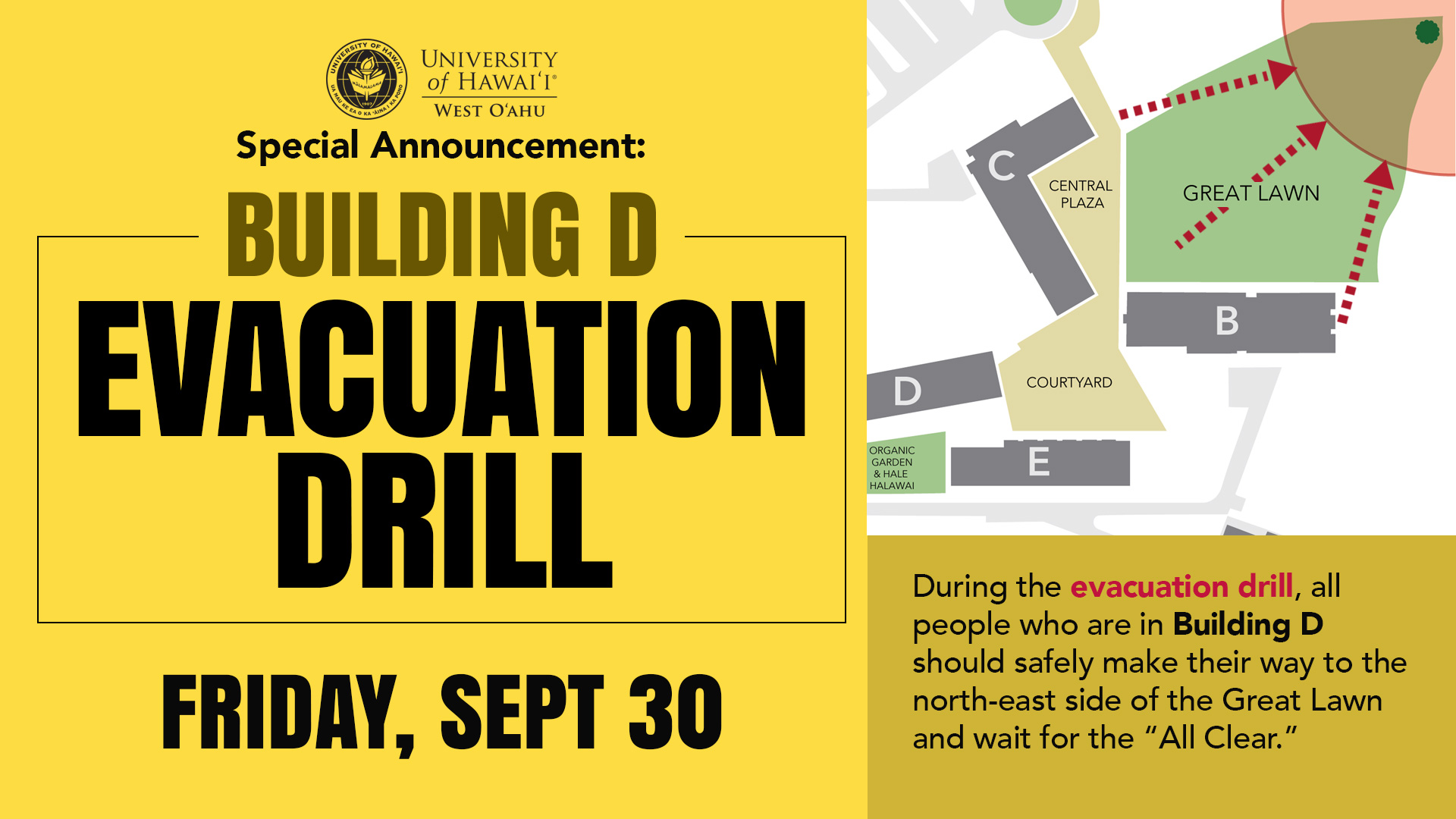 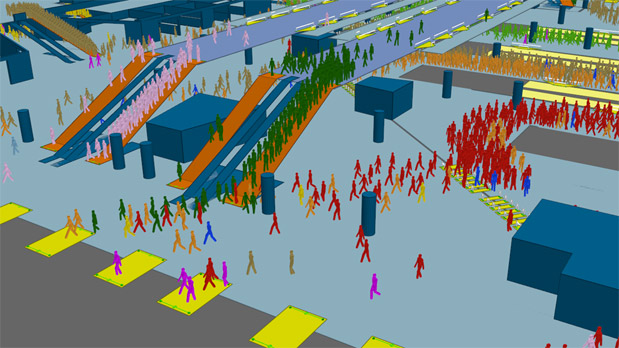 Building Evacuation Performance
Full Scale Evacuation Drills vs  Simulation Models
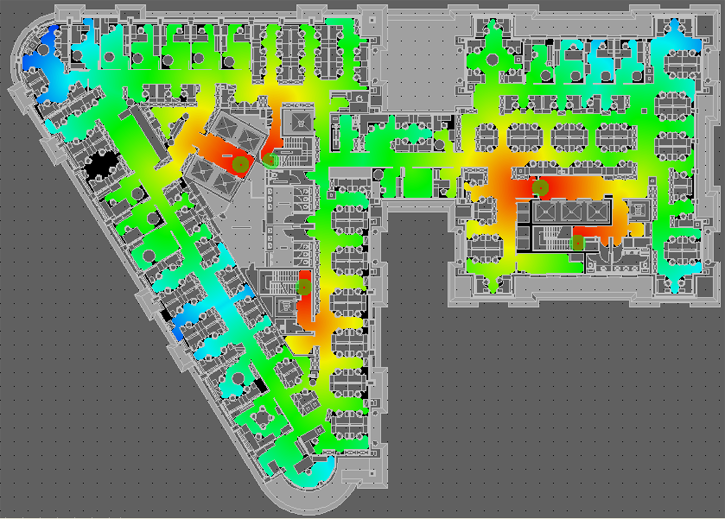 Performance-Based Design
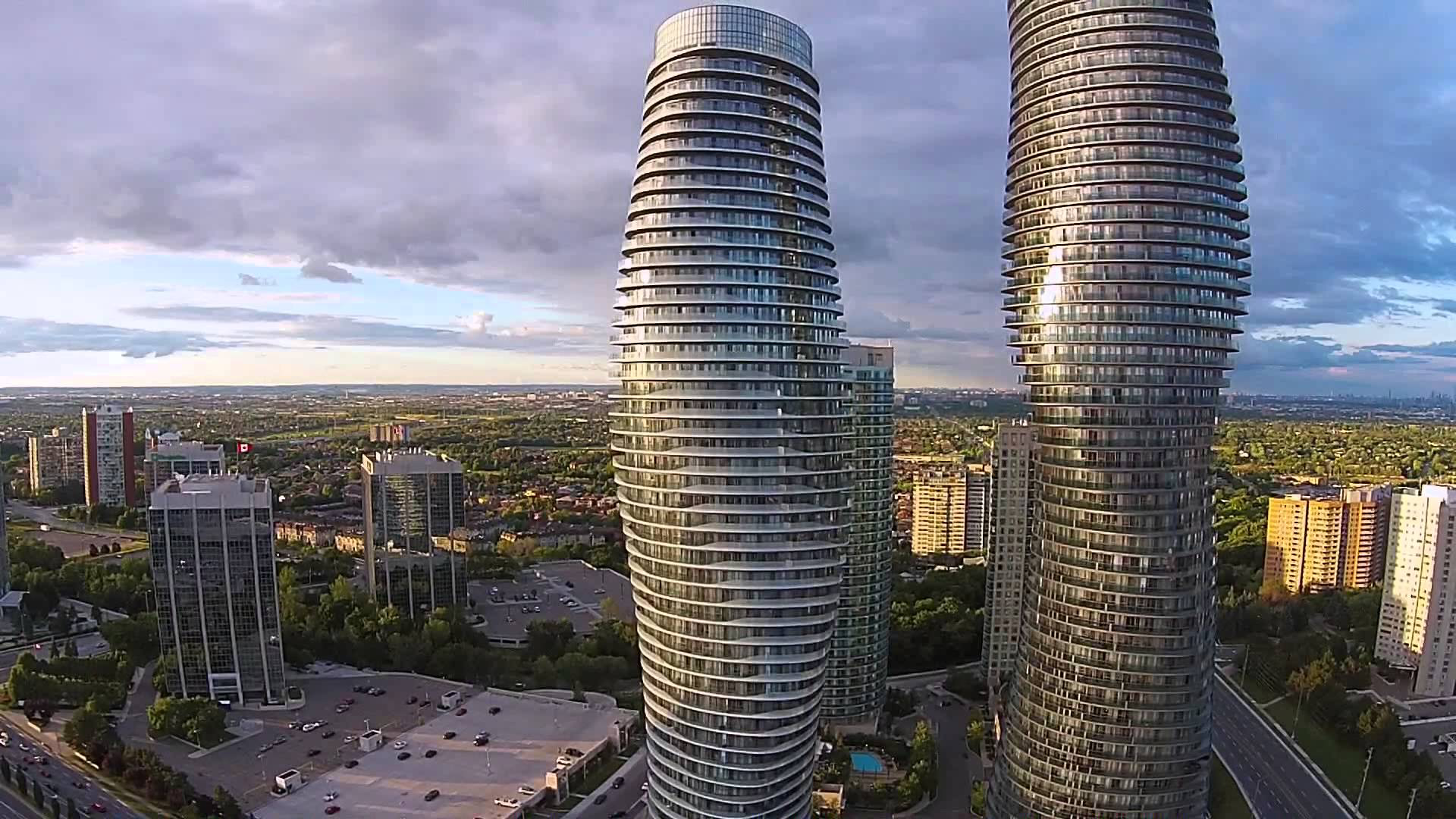 Algorithmic Design
Absolute Towers © Jason Zytynsky
DESIGN SYNTHESIS
Performance-Based Design Cycle For Evacuation
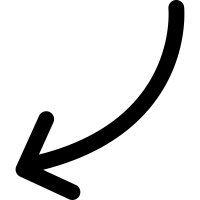 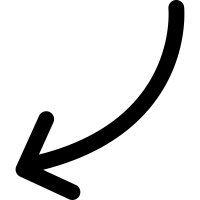 DESIGN
ANALYSIS
DESIGN EVALUATION
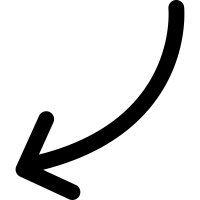 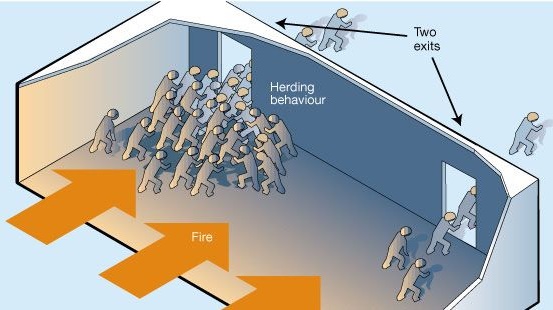 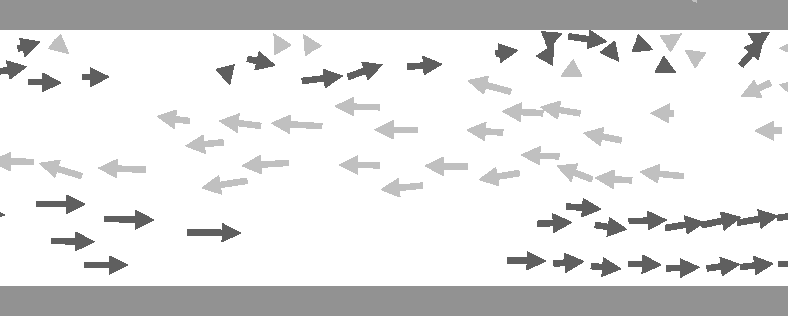 Crowd Behavior Study
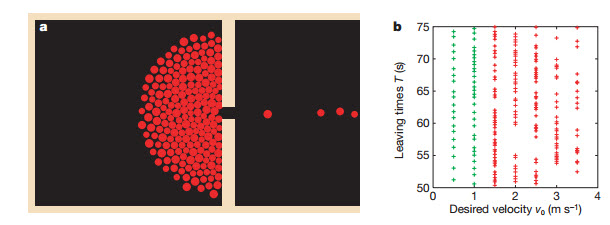 Results from Helbing’s Experiences in: Helbing, D., Farkas, I., & Vicsek, T. (2000). Simulating dynamical features of escape panic. Nature, 407(6803), 487.
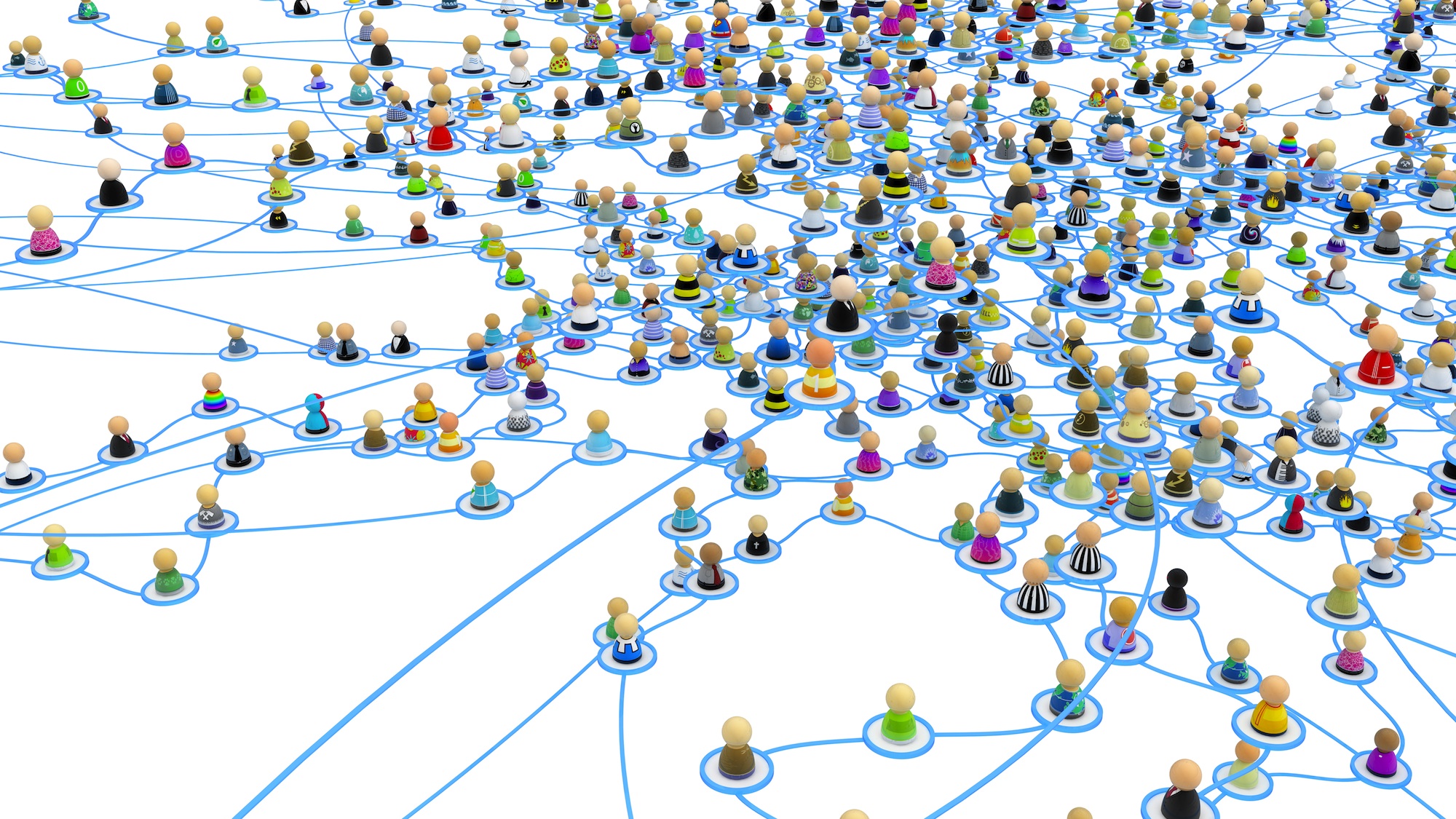 Agent-Based Modeling
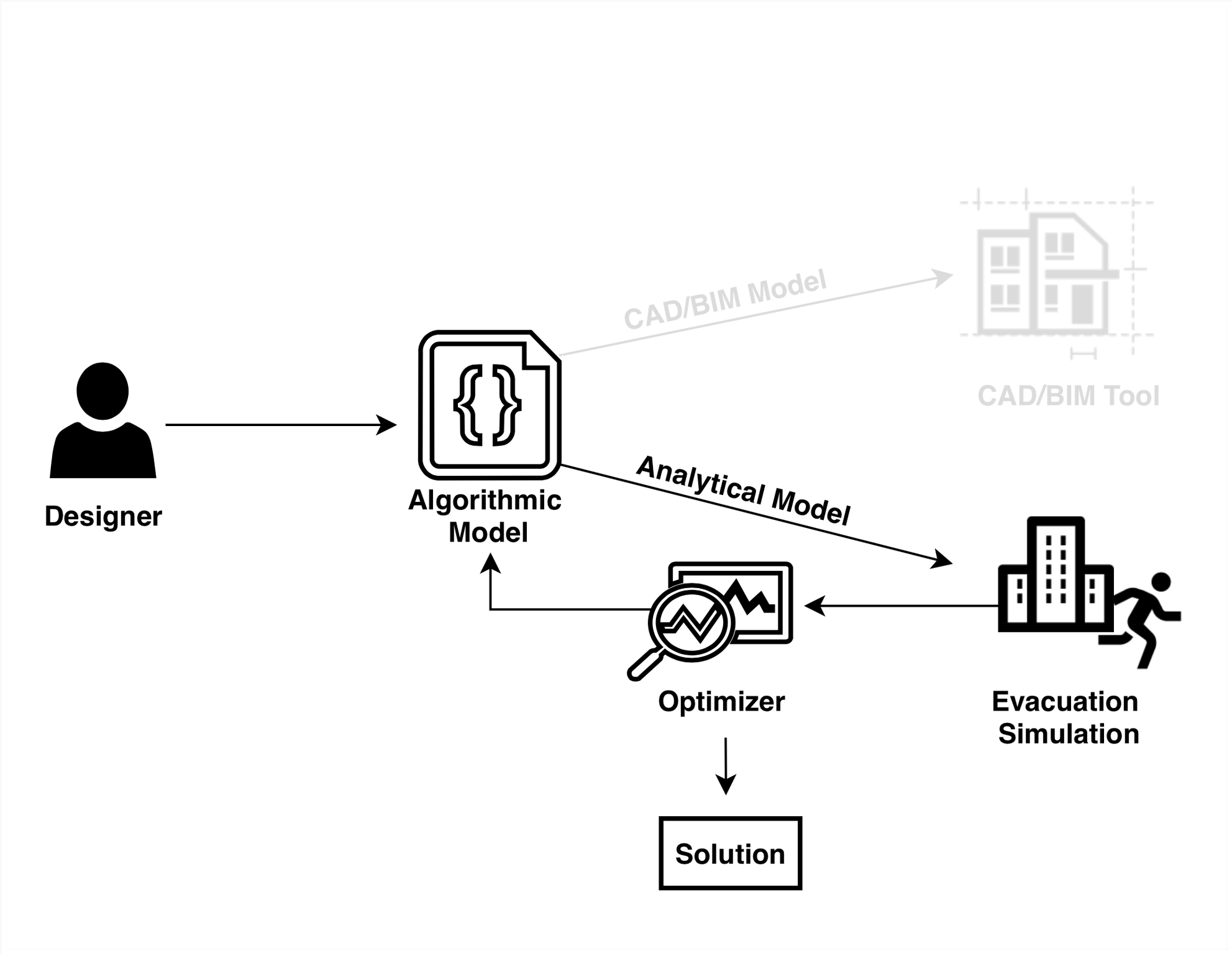 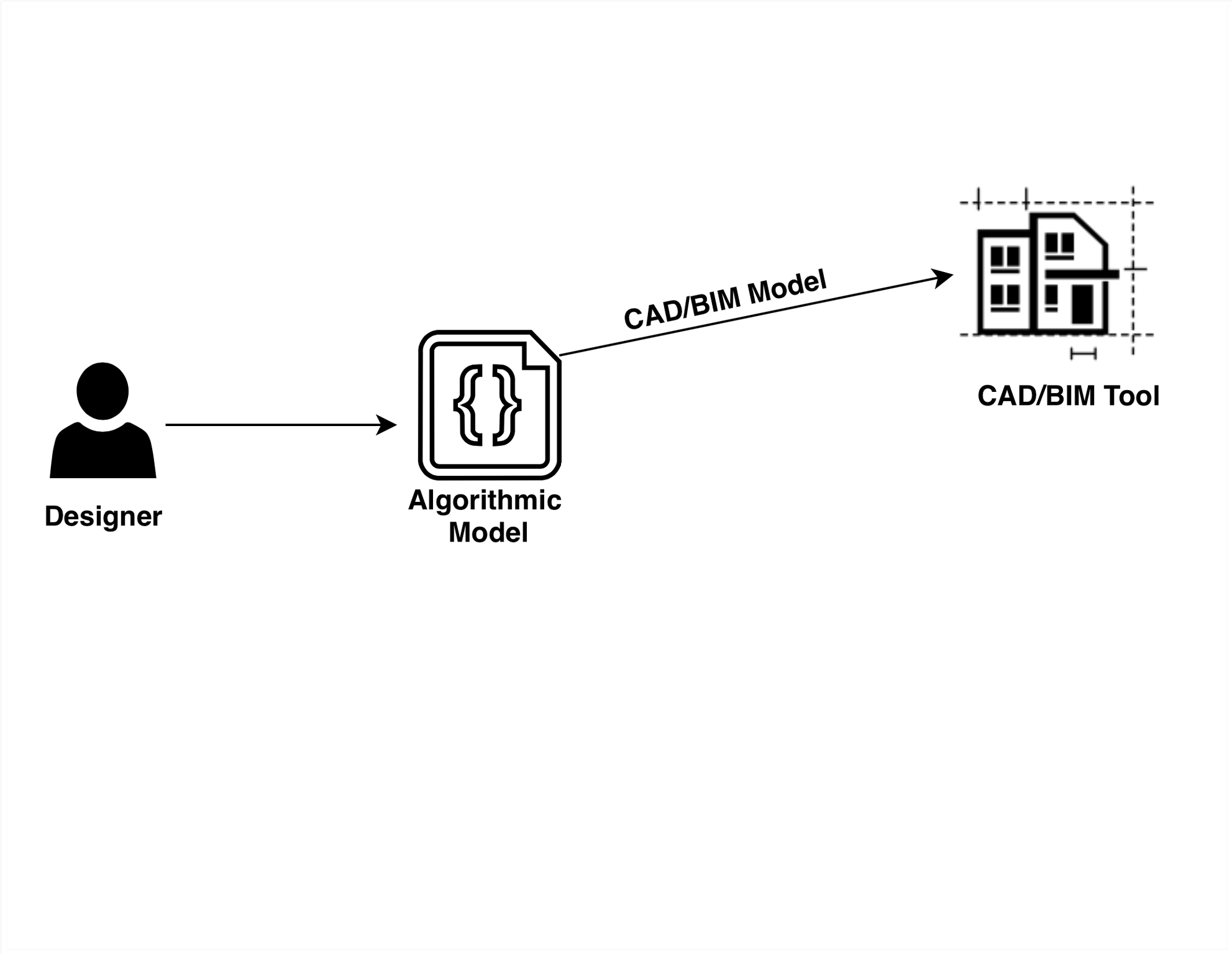 Framework
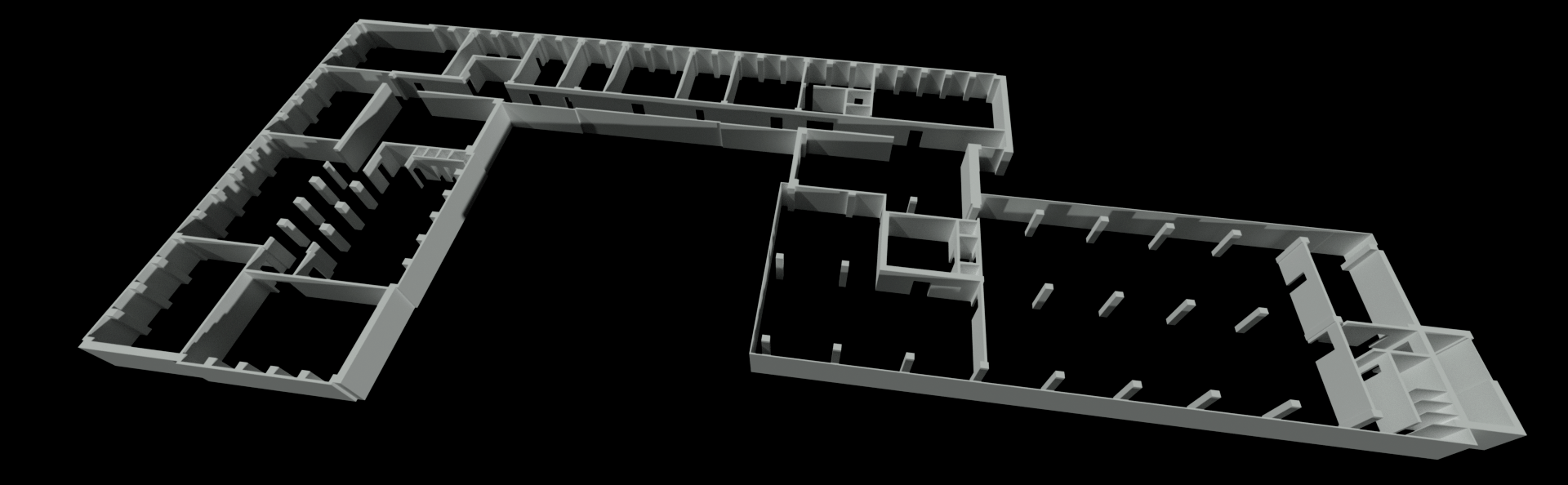 Case Study:Bauhaus School, 1st floor
Simulation
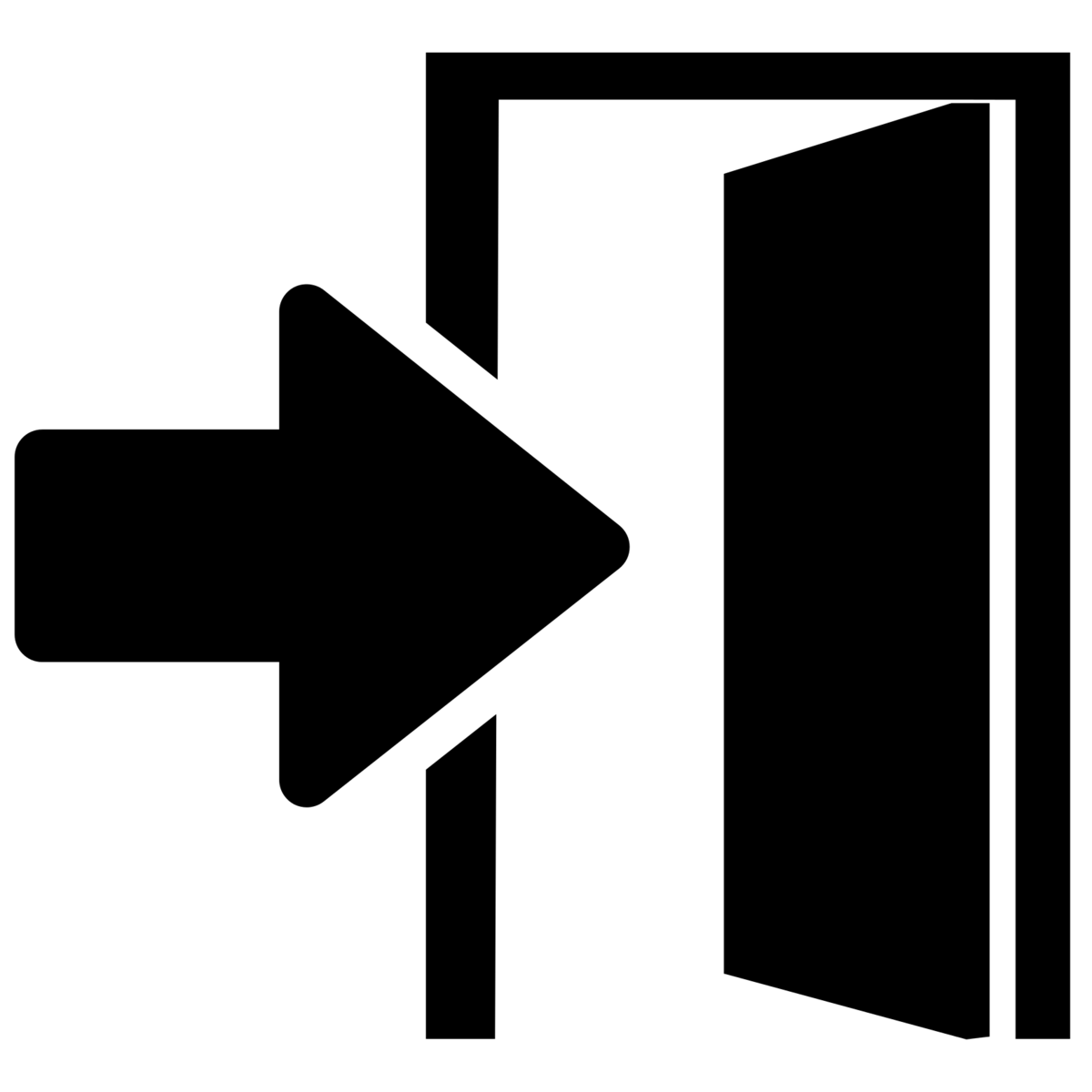 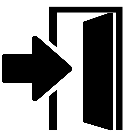 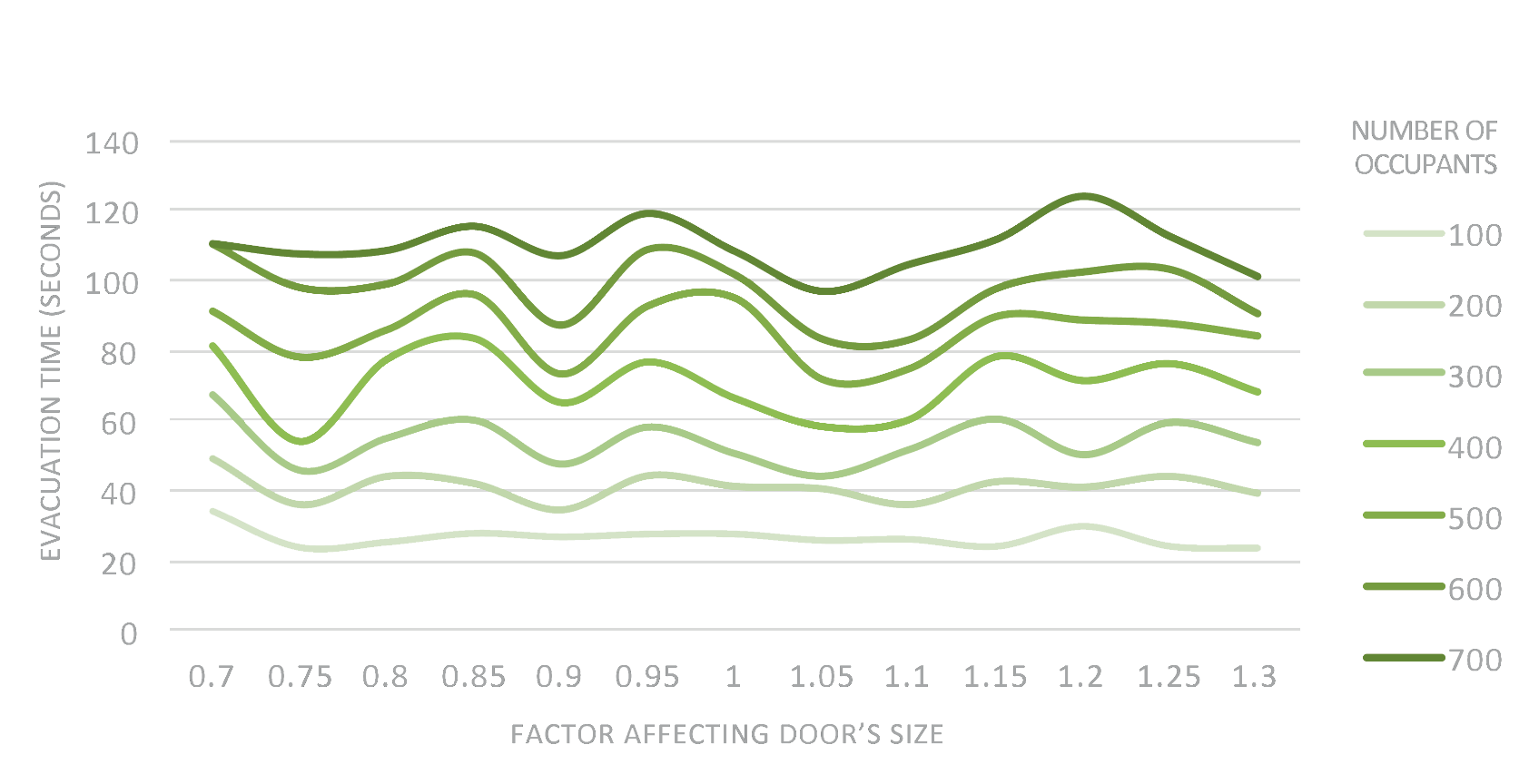 Results
105
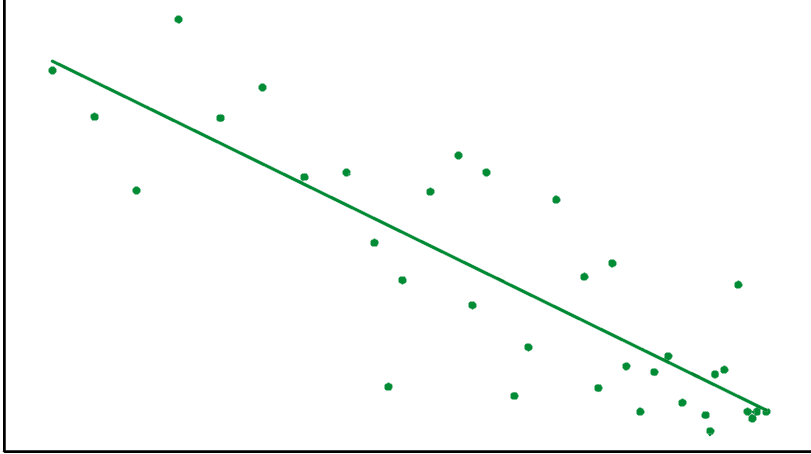 Results
100
95
90
TOTAL EVACUATION TIME (SECONDS)
85
80
75
70
0.80
0.85
0.90
0.95
1.00
1.05
1.10
1.15
1.20
FACTOR AFFECTING DOOR SIZE
500 OCCUPANTS
Recent crowd disasters related with design flaws

Development of larger buildings 


Study evacuation performance is critical



Current tools:
Require manually produced analytic models 
Focus on non-emergency conditions.
Conclusions
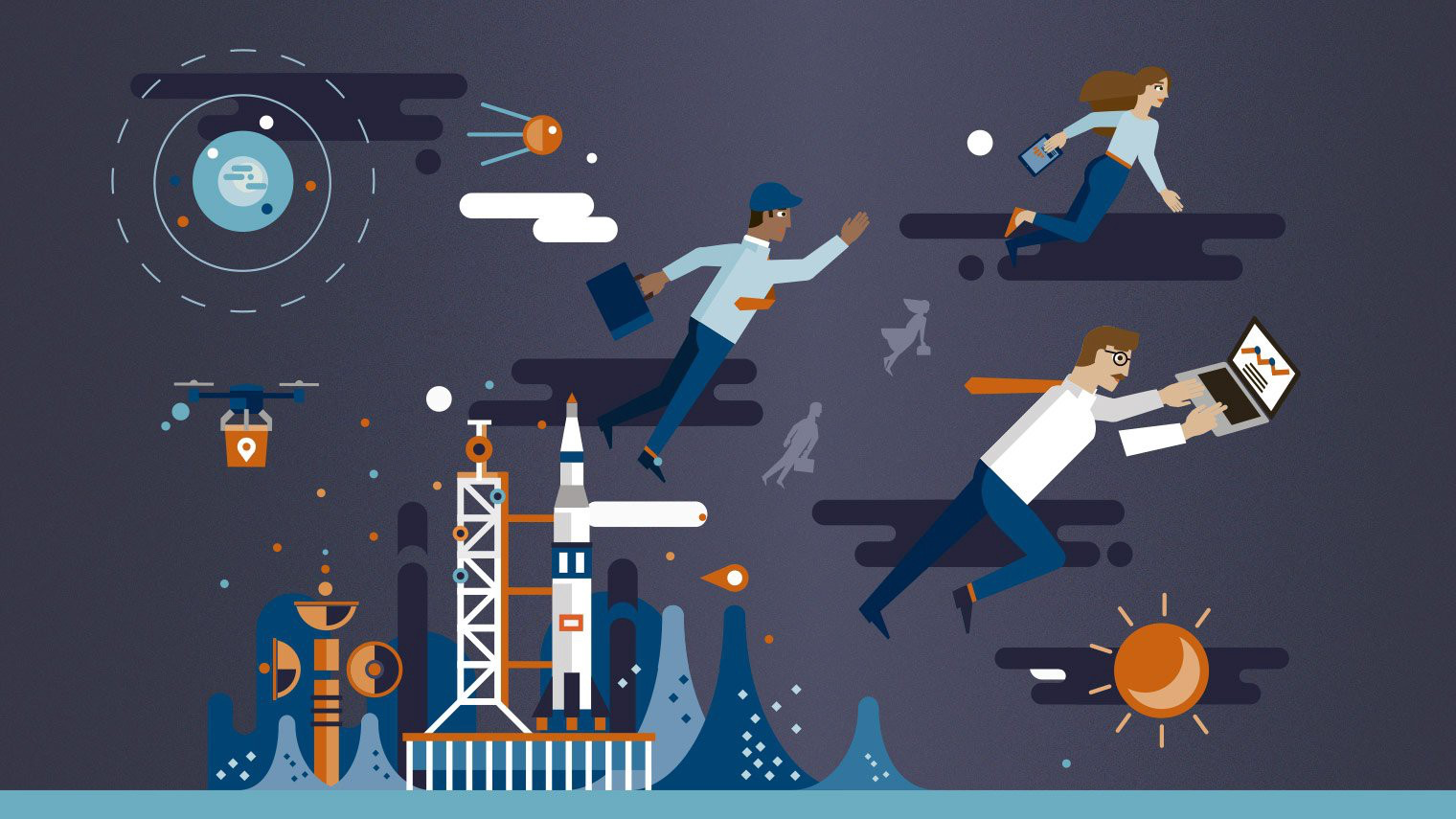 Test and validate the results for emergency evacuations




Multi-objective optimization
Future Work
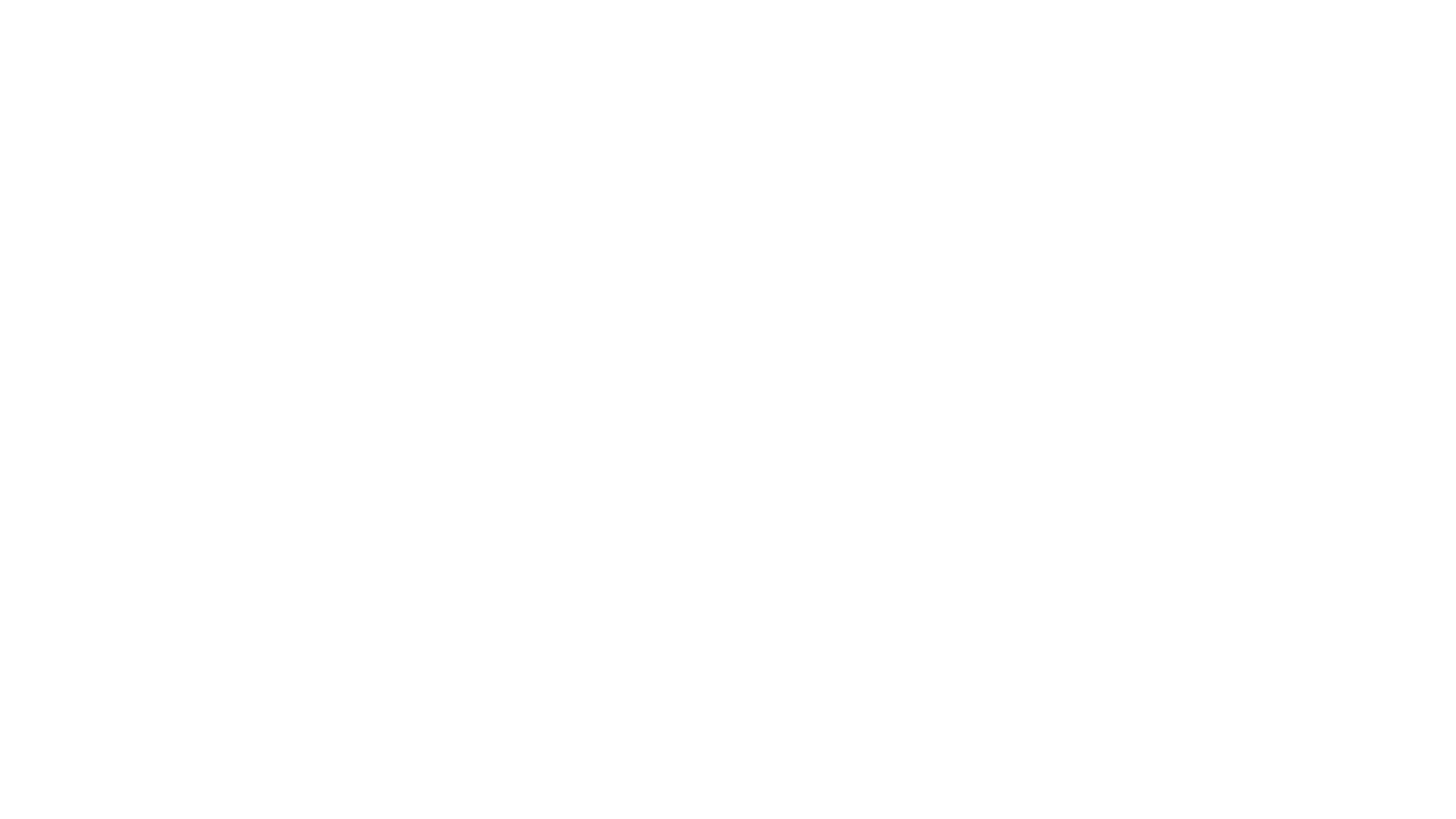 Thank You